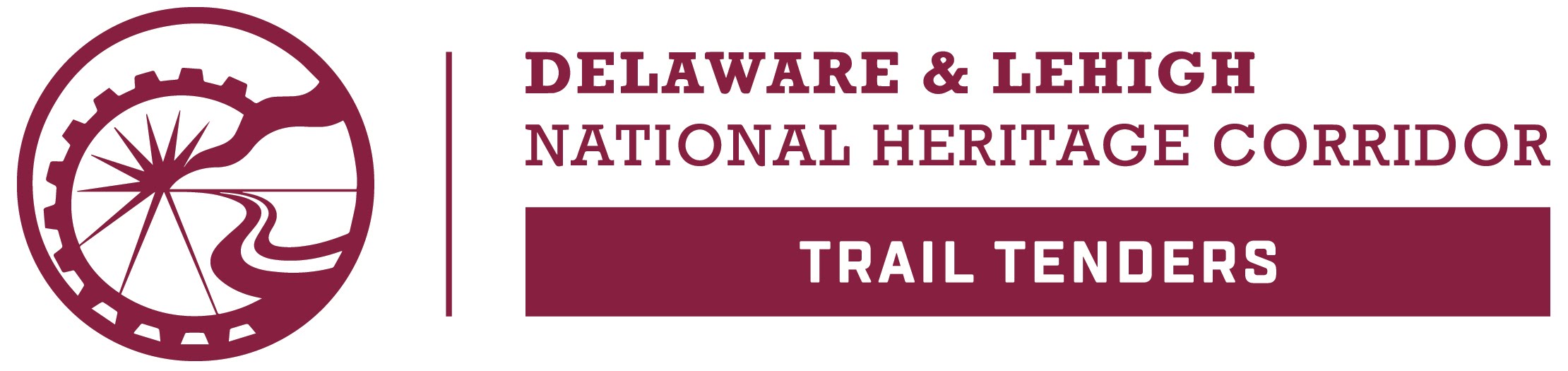 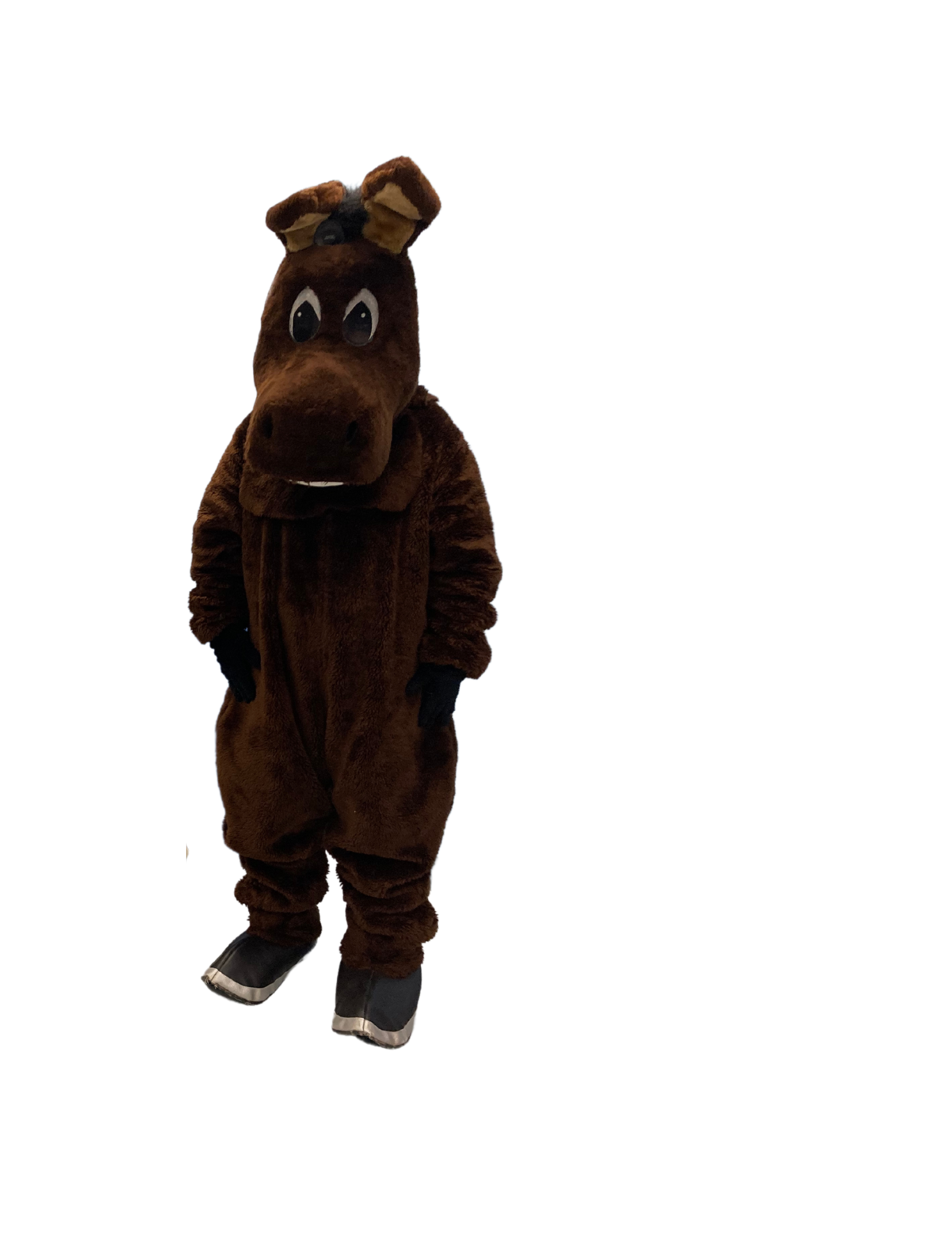 As we go through this power point see if you can find me on each slide!
Adopt-A-Section of the D&L Trail School Program
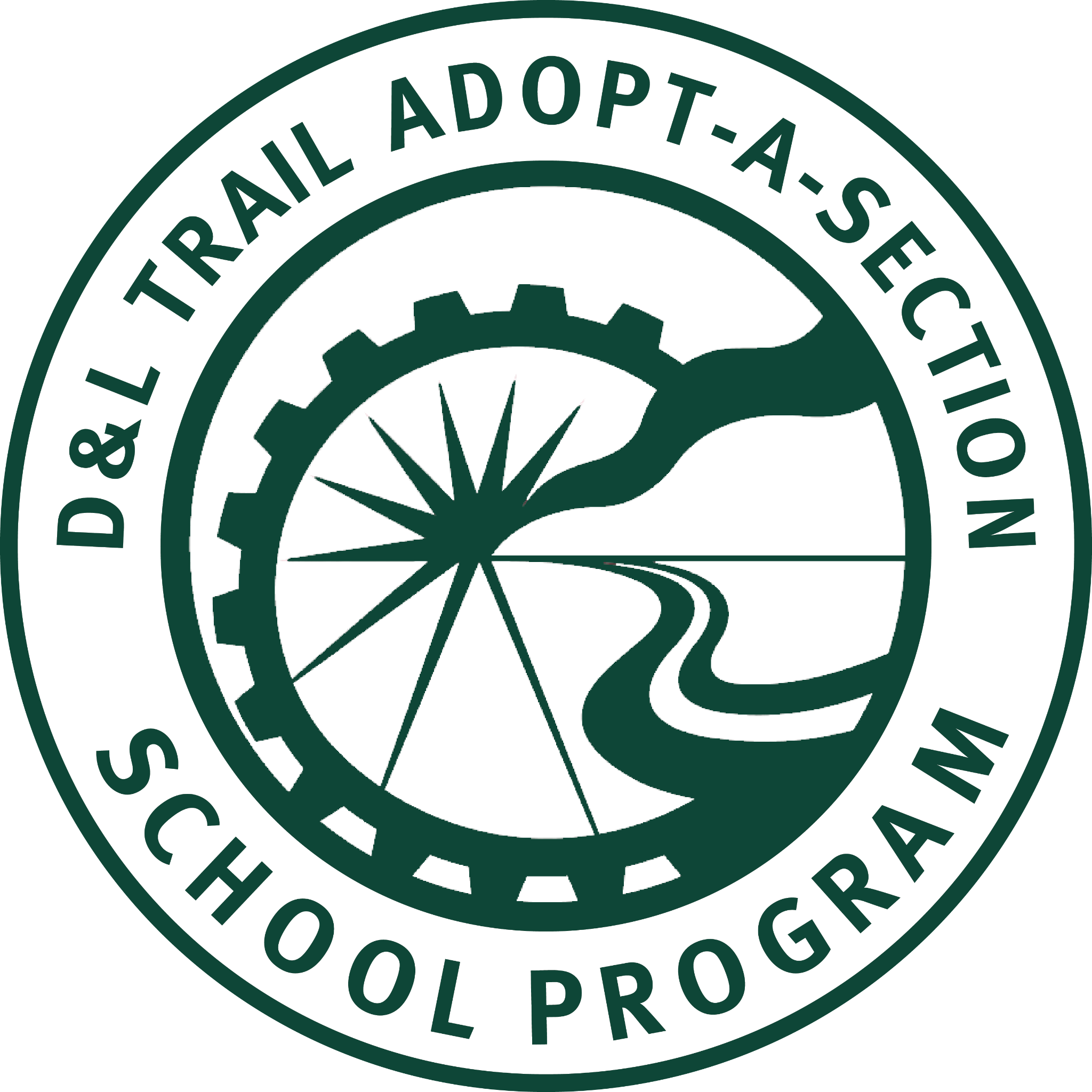 Updated 2023
- Inspiring Connections Since 1988 -
THE D&L TRAIL
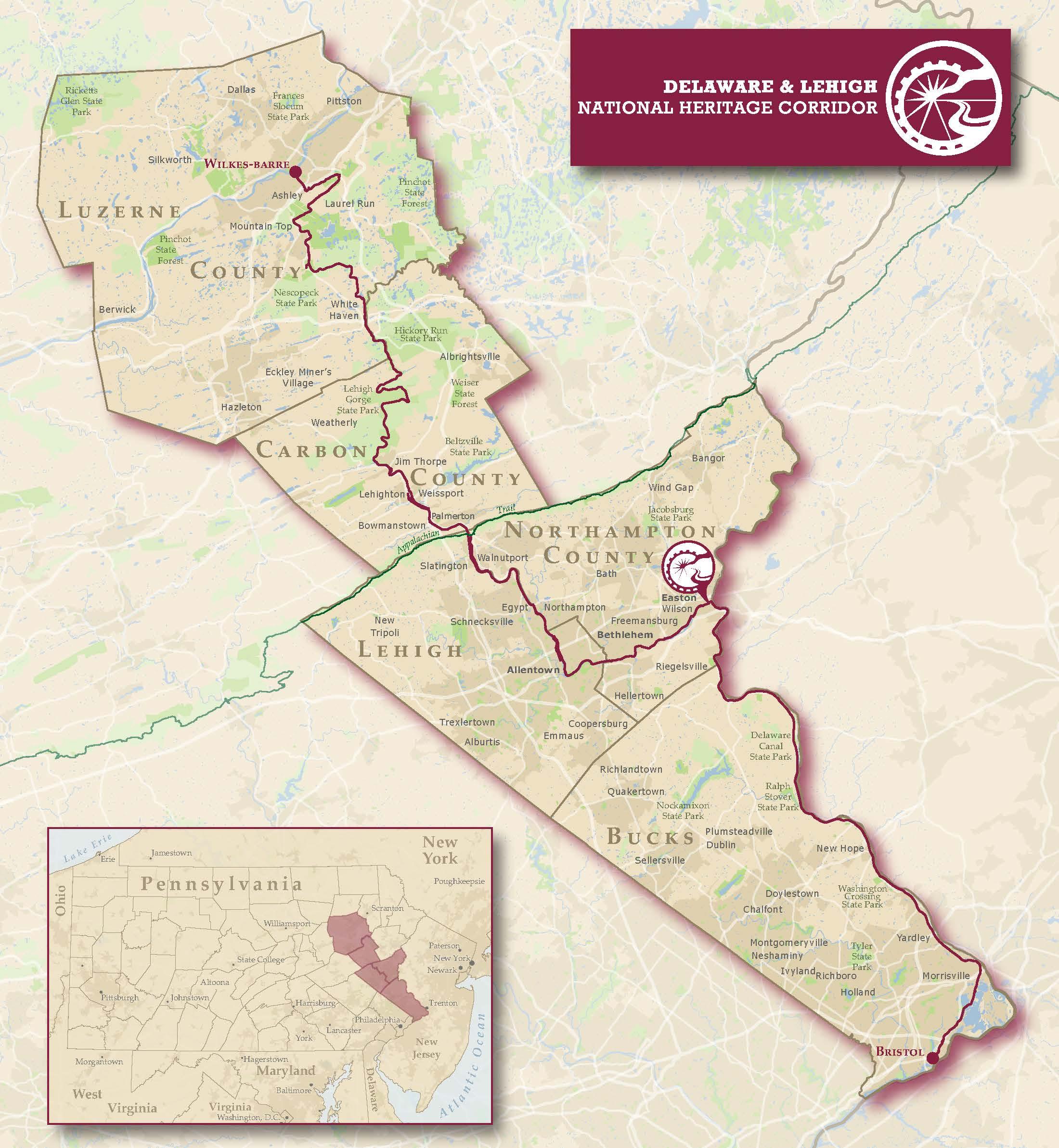 ANTHRACITE REGION
Three Regions of the DLNHCBristol to Wilkes-Barre5 Counties165+ Miles when complete
LEHIGH VALLEY REGION
DELAWARE CANAL REGION
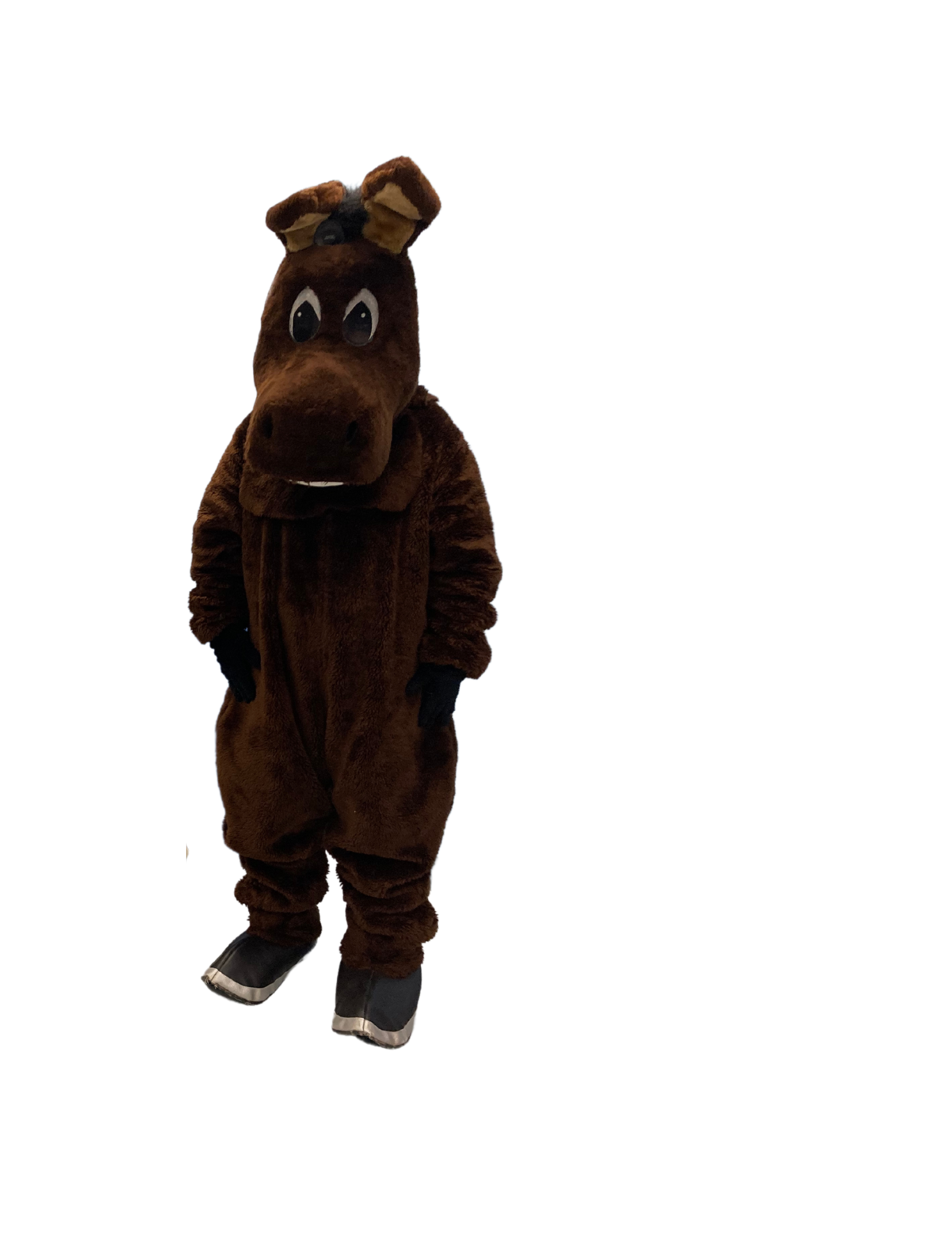 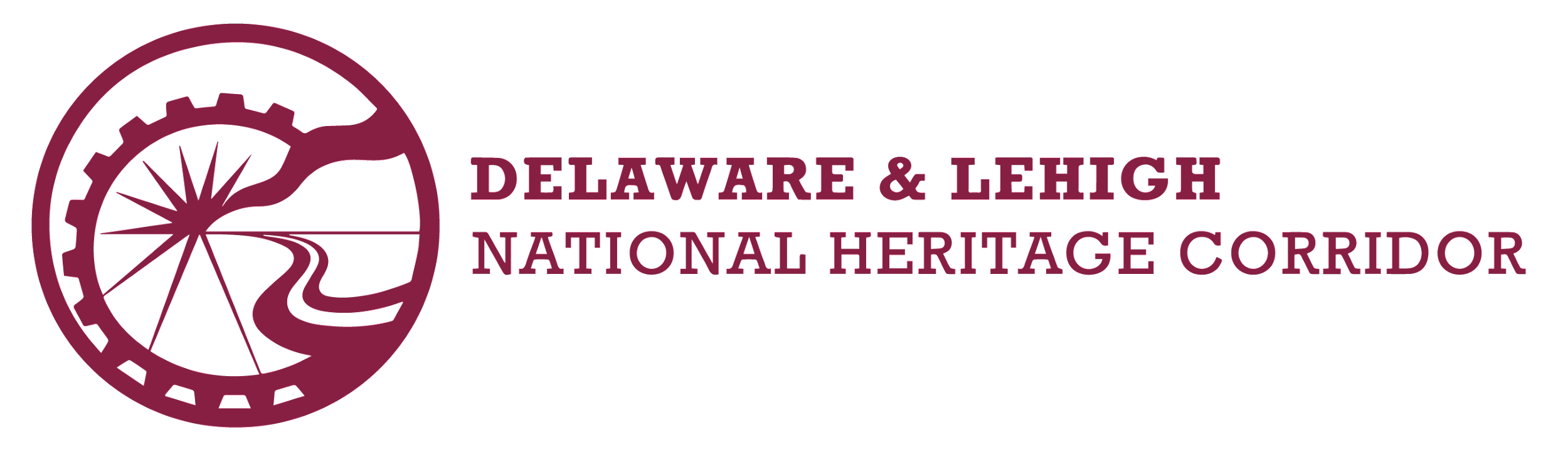 [Speaker Notes: This shows where we are located and how large we are.]
D&L Trail: Longest multi-use trail in PA
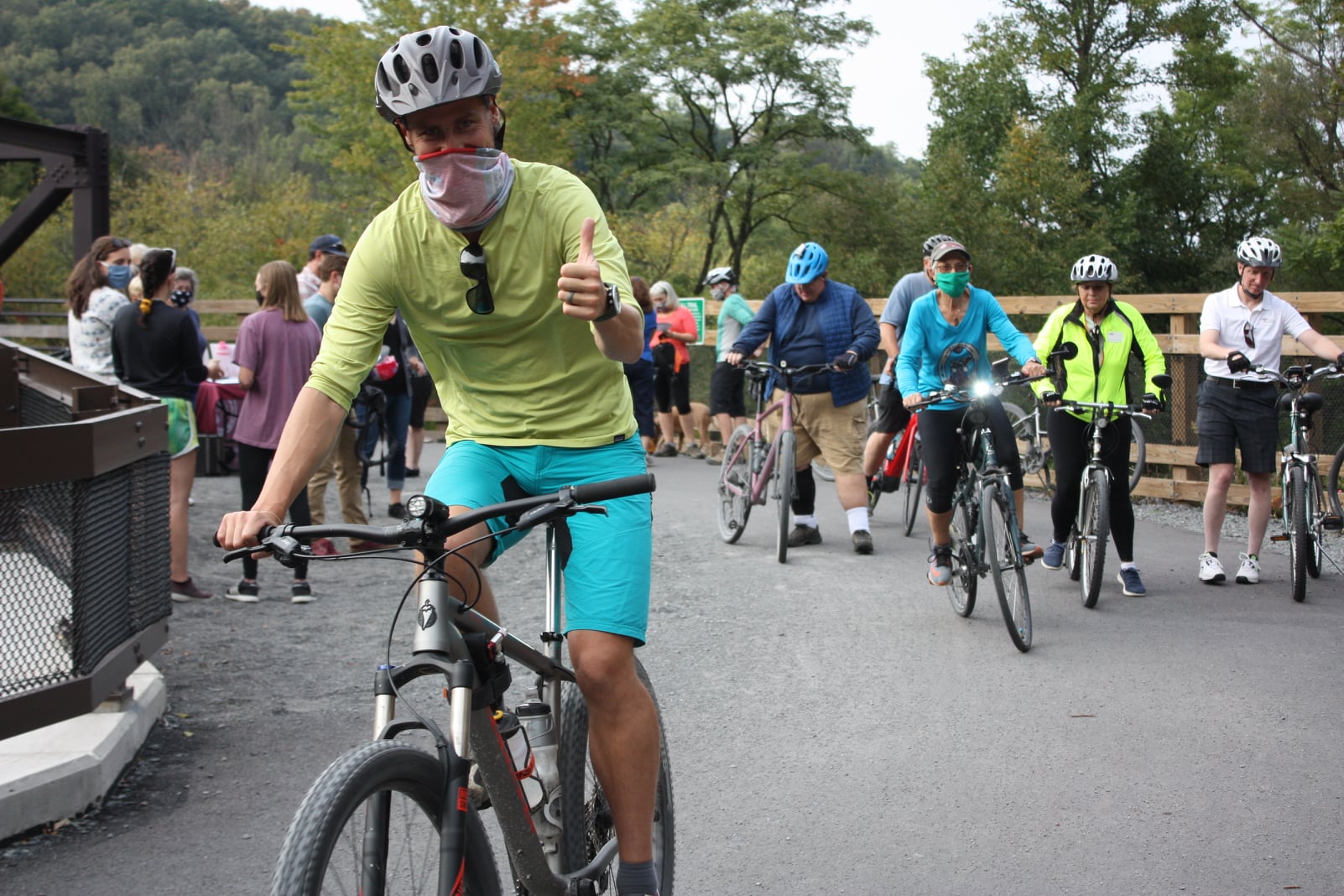 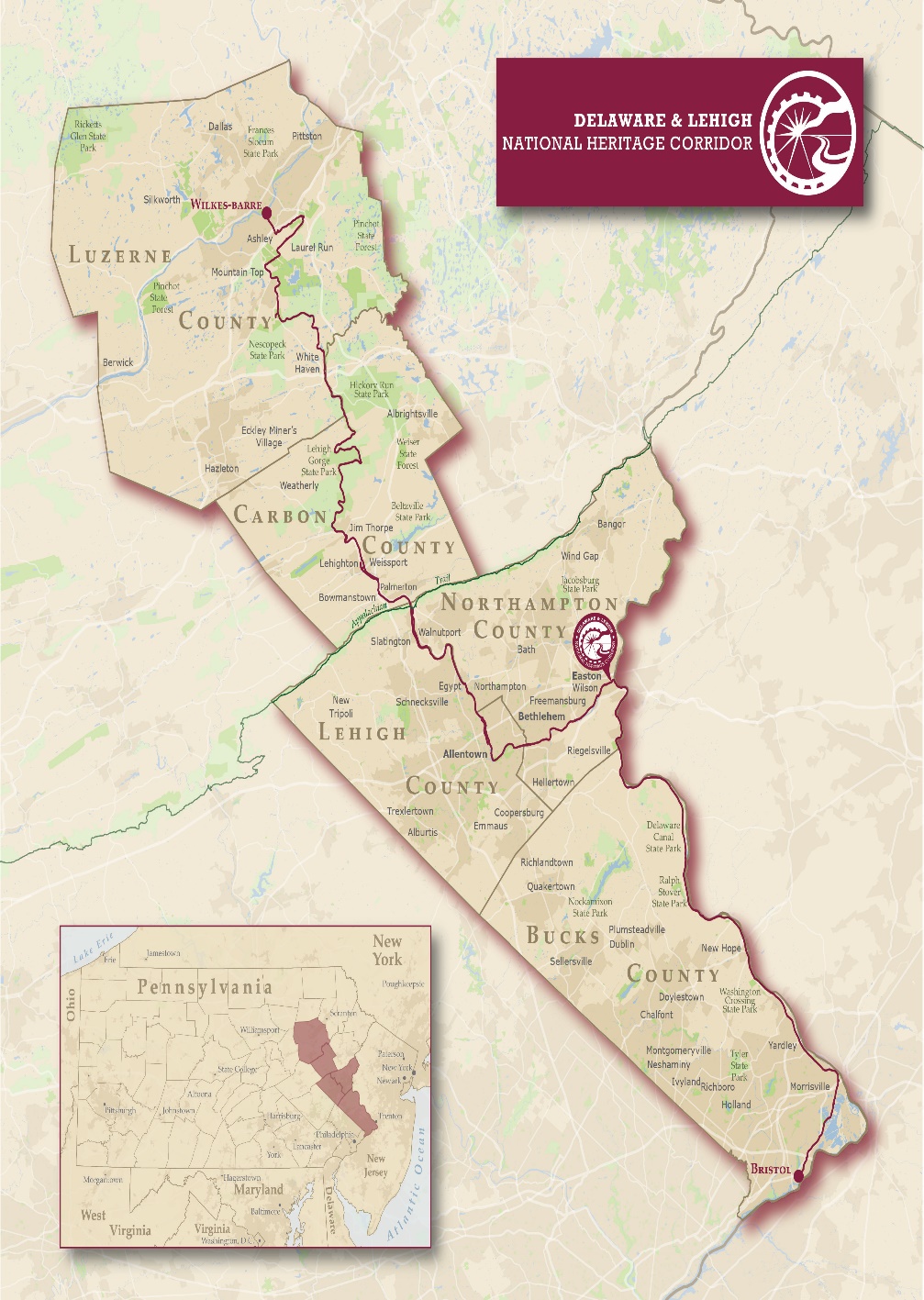 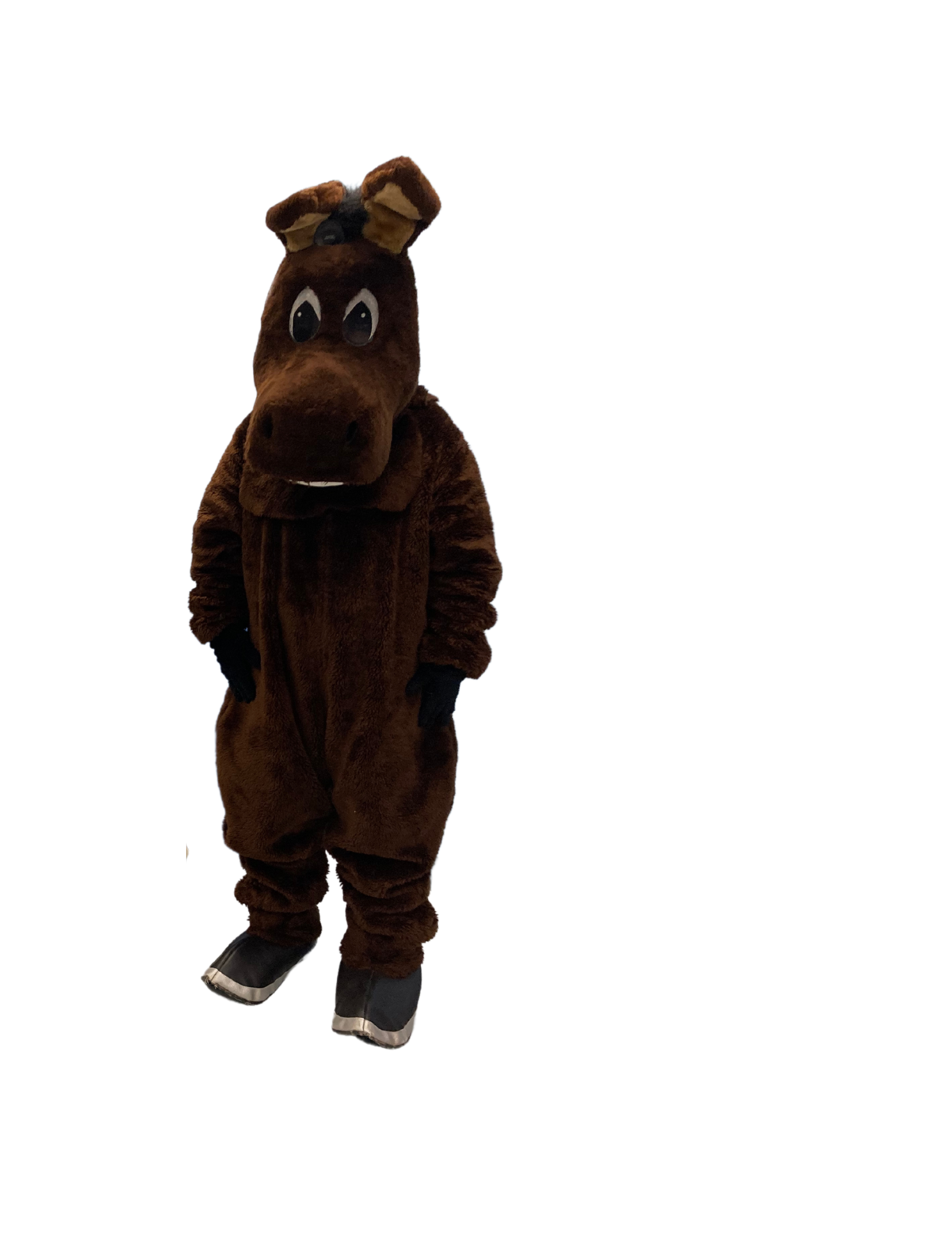 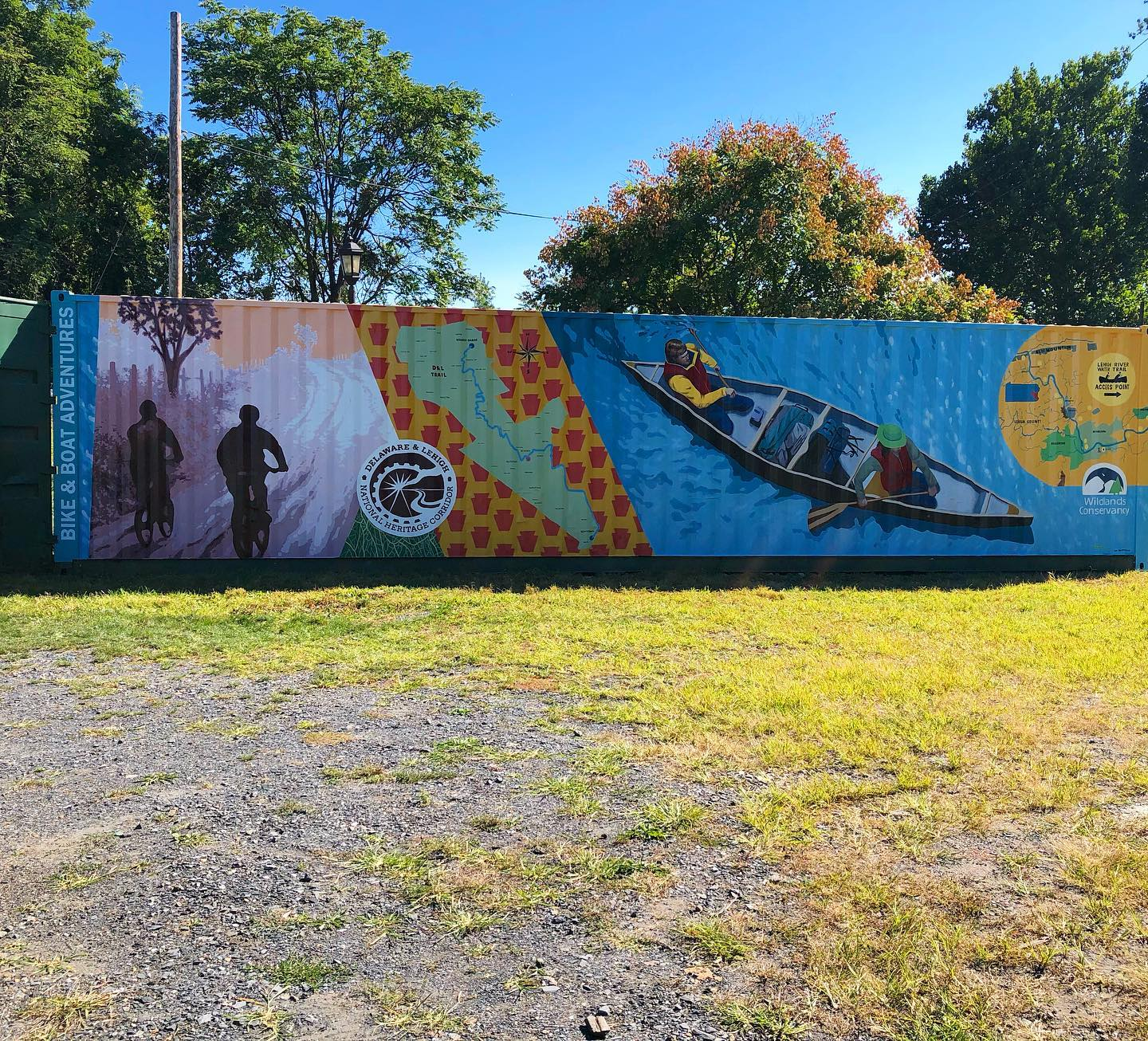 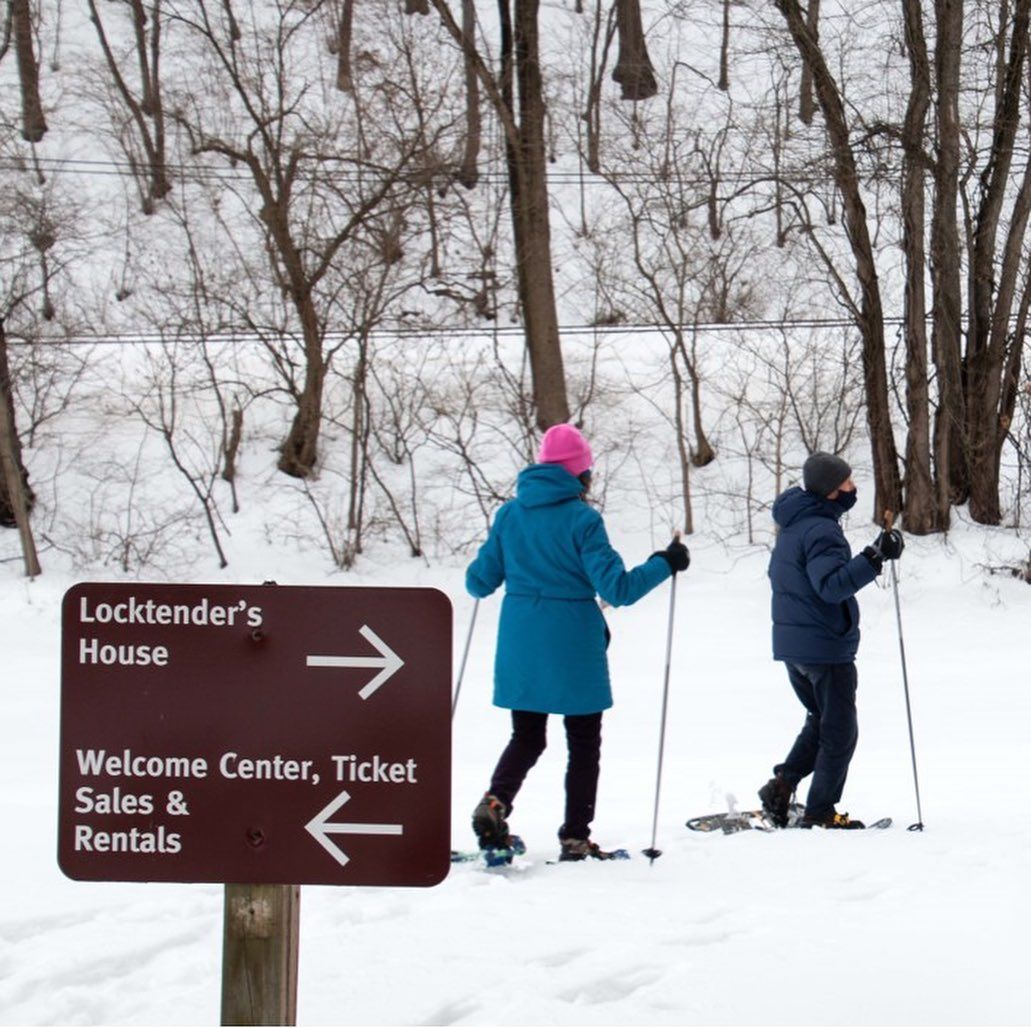 [Speaker Notes: Multi use means that you can walk or run it but also bike, in some cases ride horses, or ski in the winter. There are also areas along the corridor to access the rivers or watered canal areas.]
THE D&L TRAIL
WHAT ARE WE?
DLNHC is a Nonprofit- we don't own any trail!
One of 55 National Heritage Areas
Trail is the "spine" of the corridor
30+ local landowners (municipalities, state parks, nonprofits)
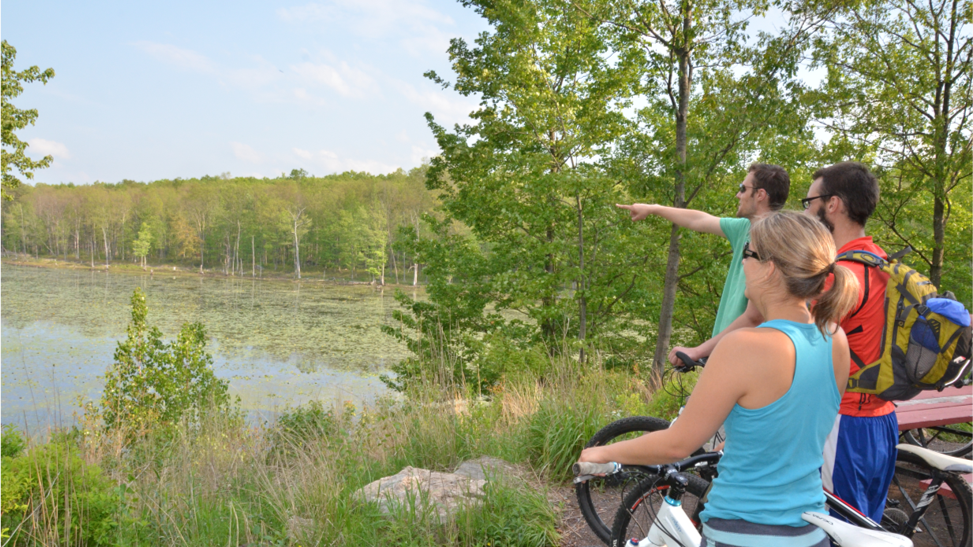 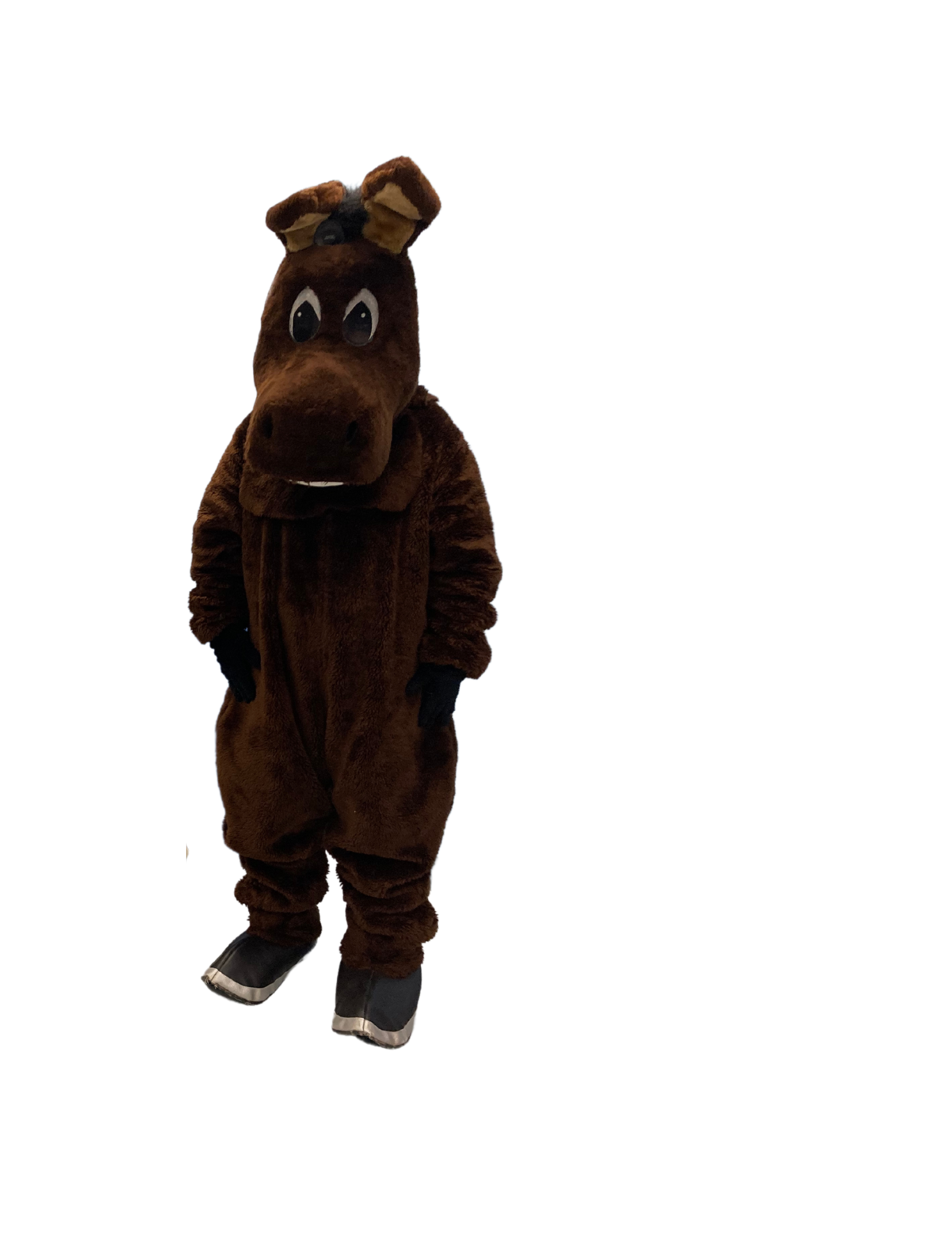 THE D&L TRAIL
CANAL TOWPATH VS. RAIL TRAIL
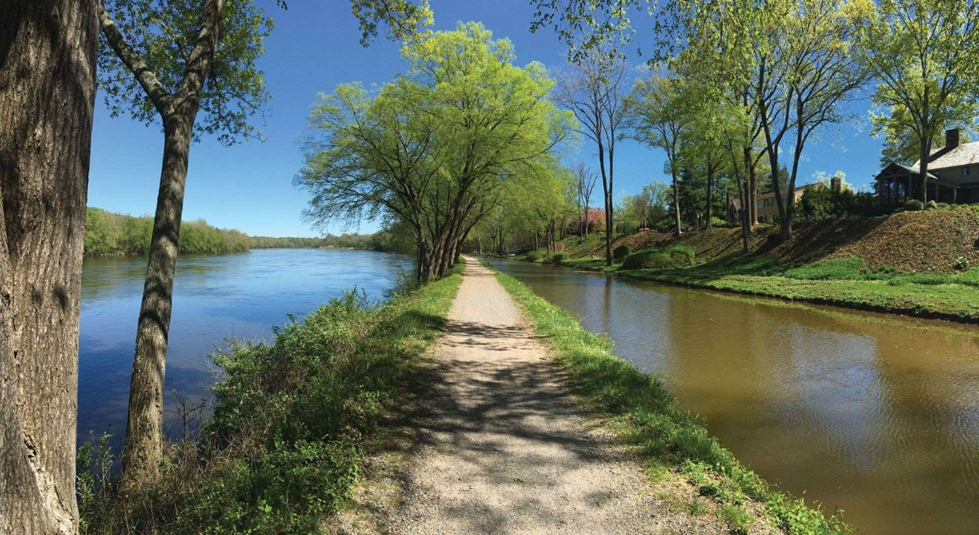 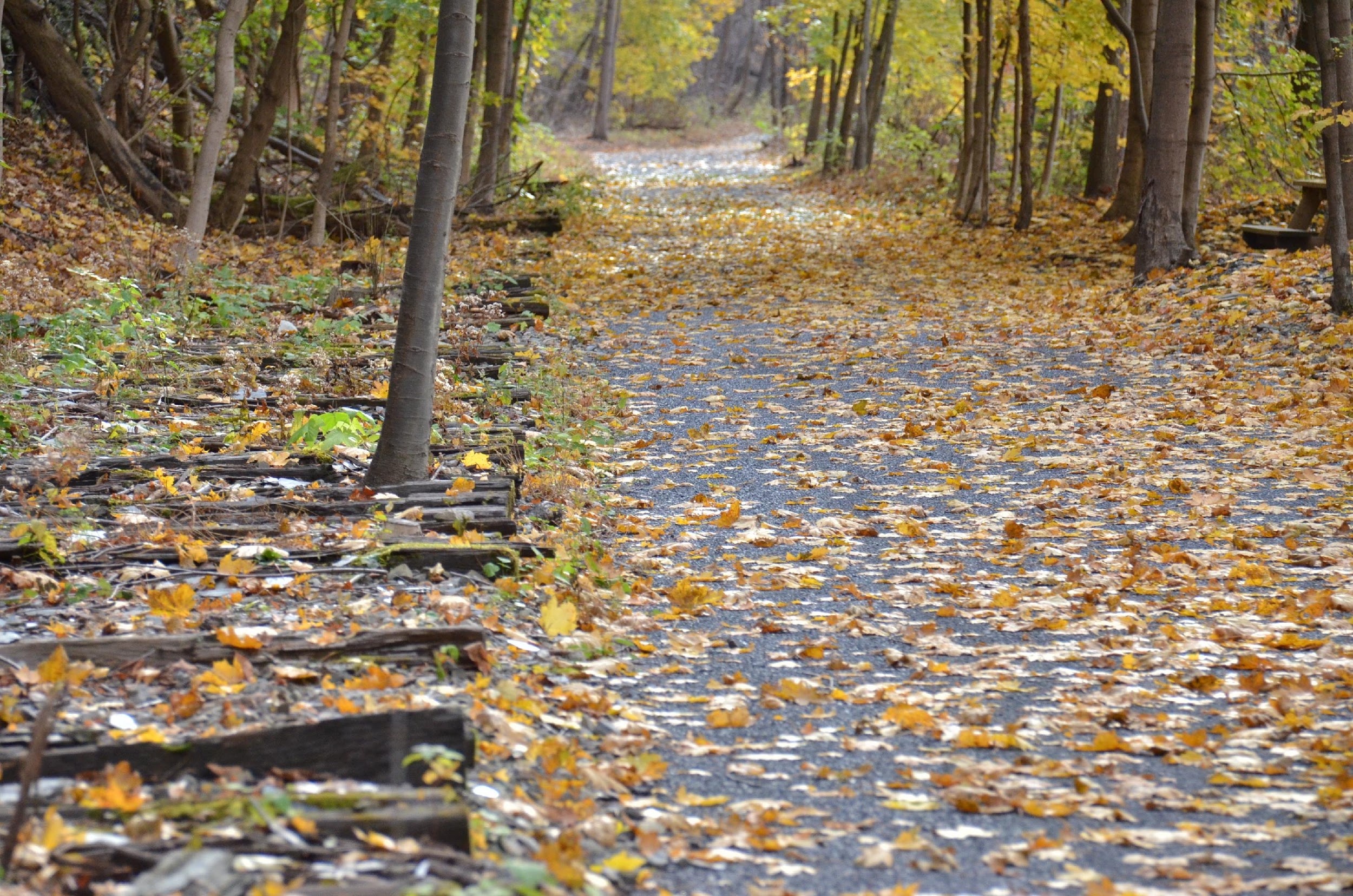 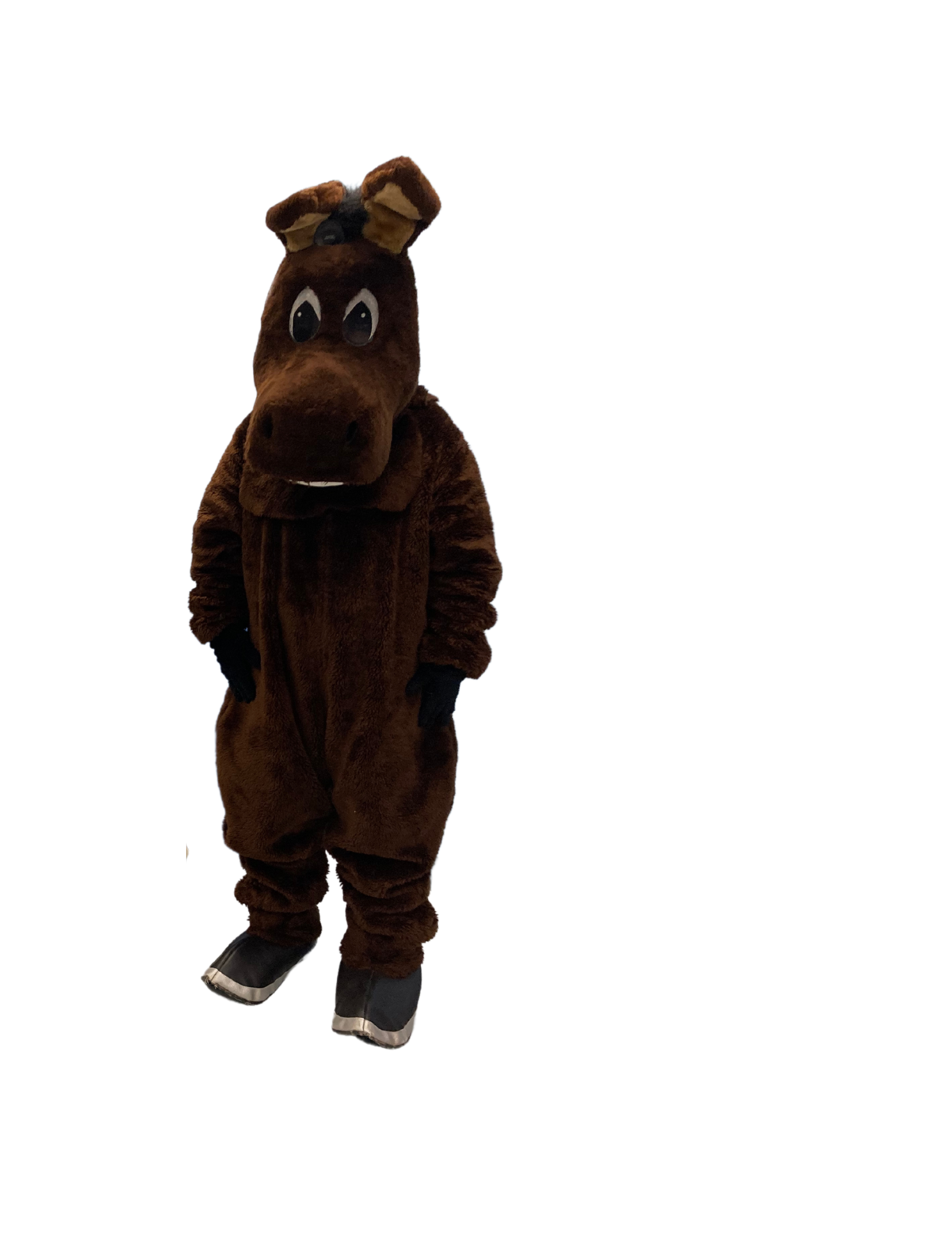 Canal Towpath—along the historic towpath used by mules to pull the canal boats – often sandwiched between canal and river (Narrower & Steeper Sides)
Rail Trail—built on top of historic railbed that has been removed –  often see rail ties next to the trail 
(Wider & Flatter Edges)
[Speaker Notes: Our trail is made up of both old canal towpaths and rail trails that were once used for transportation networks. That is why they tend to be very flat.]
THE D&L TRAIL
TRAIL STATUS
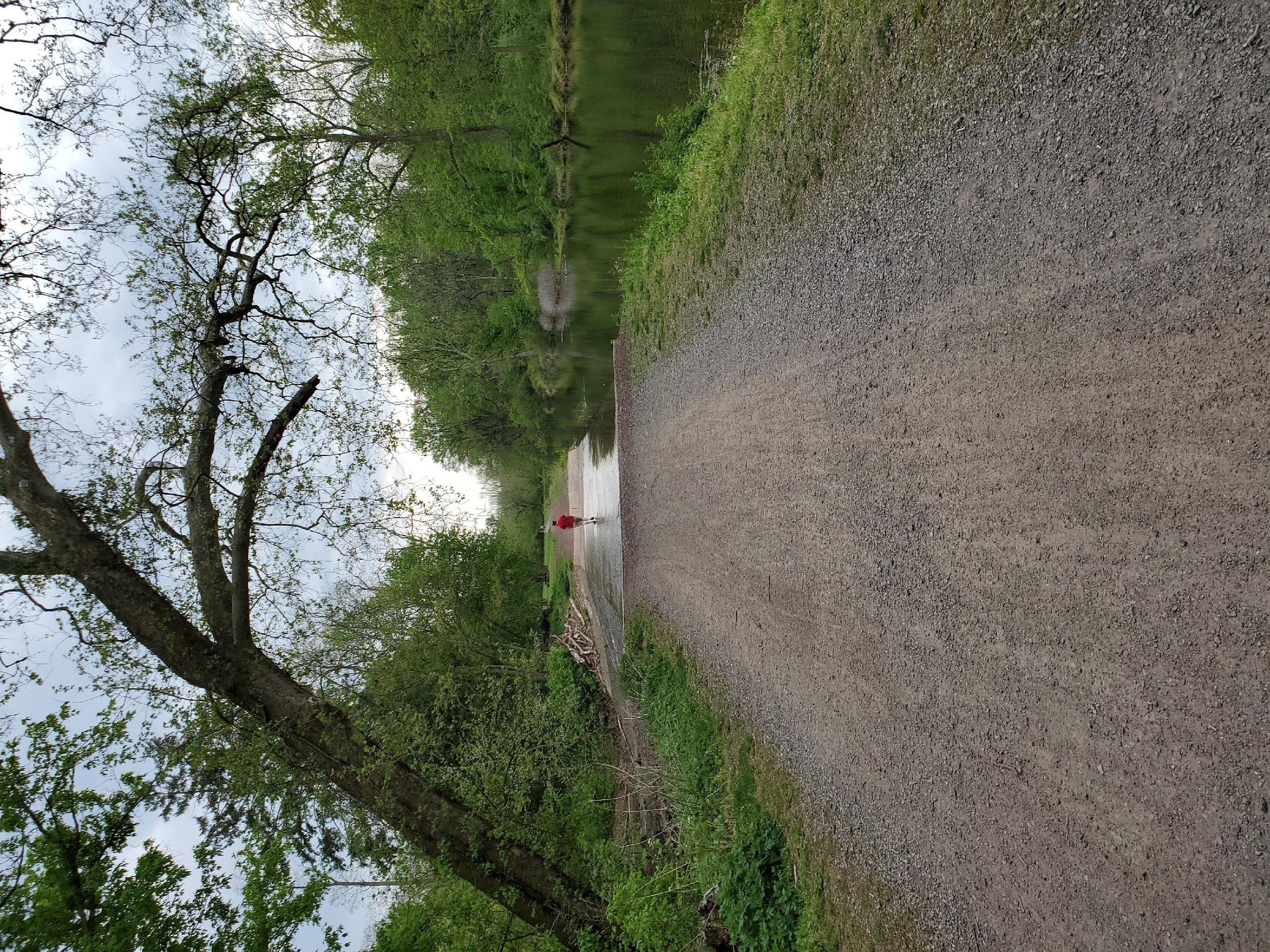 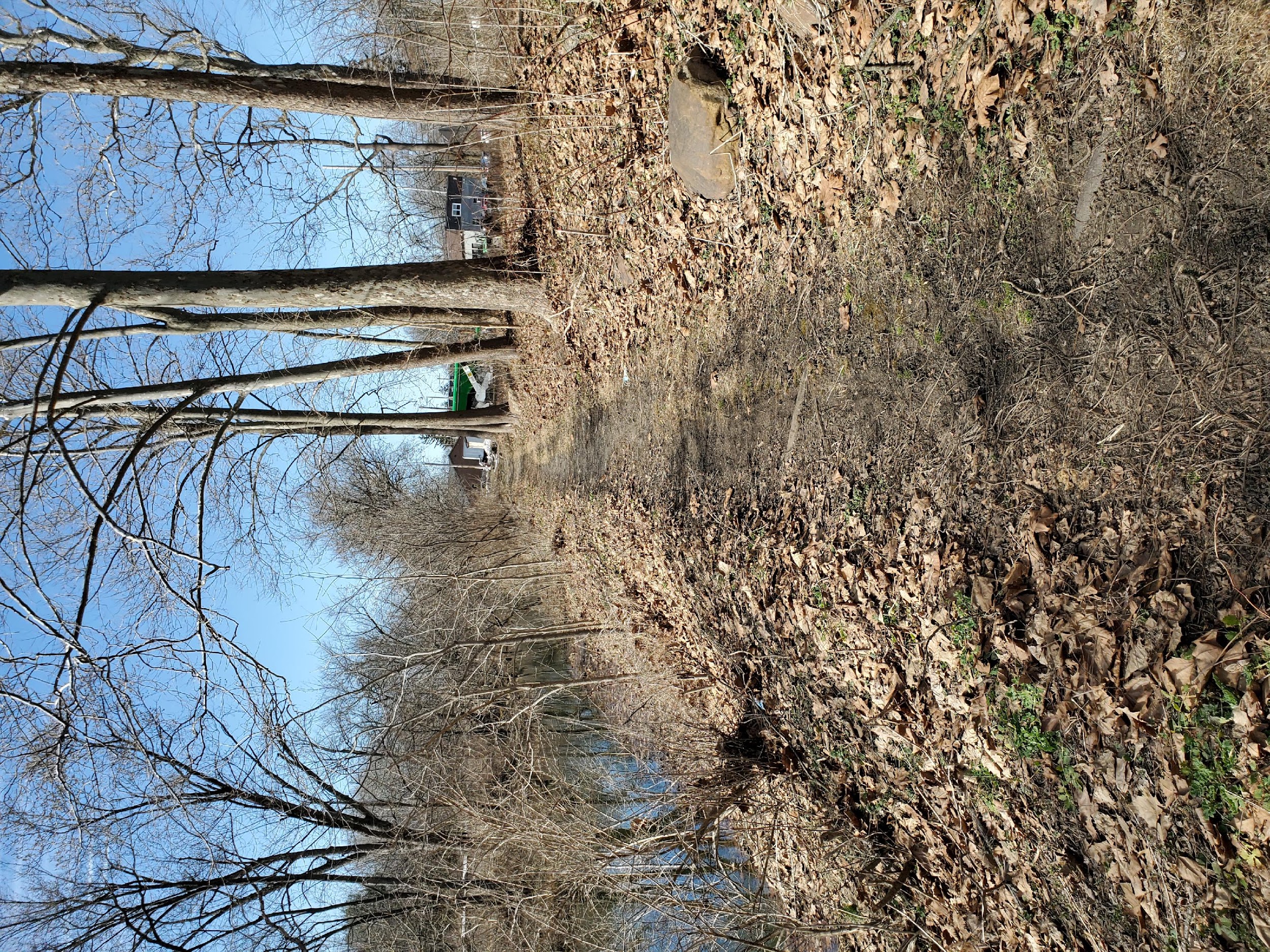 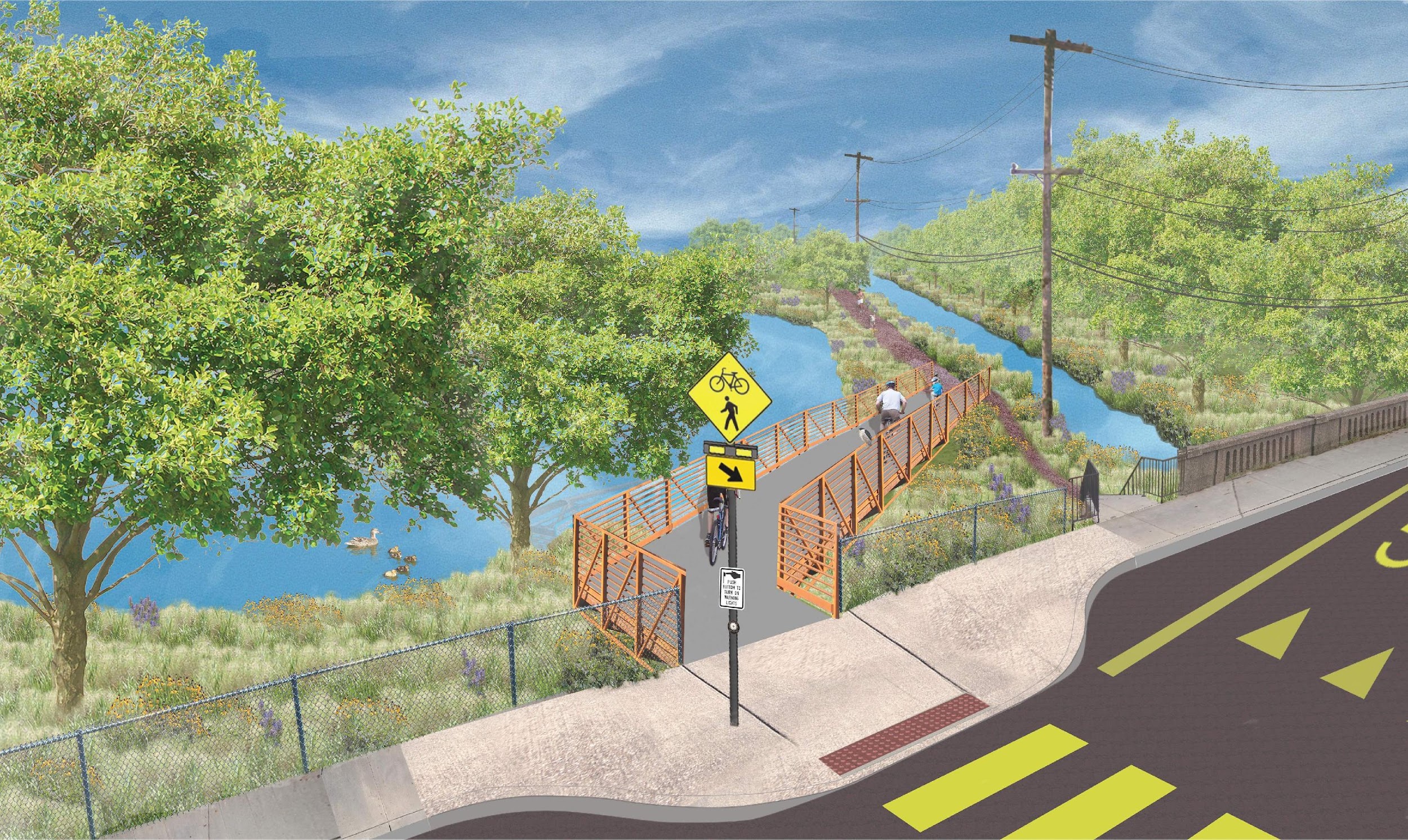 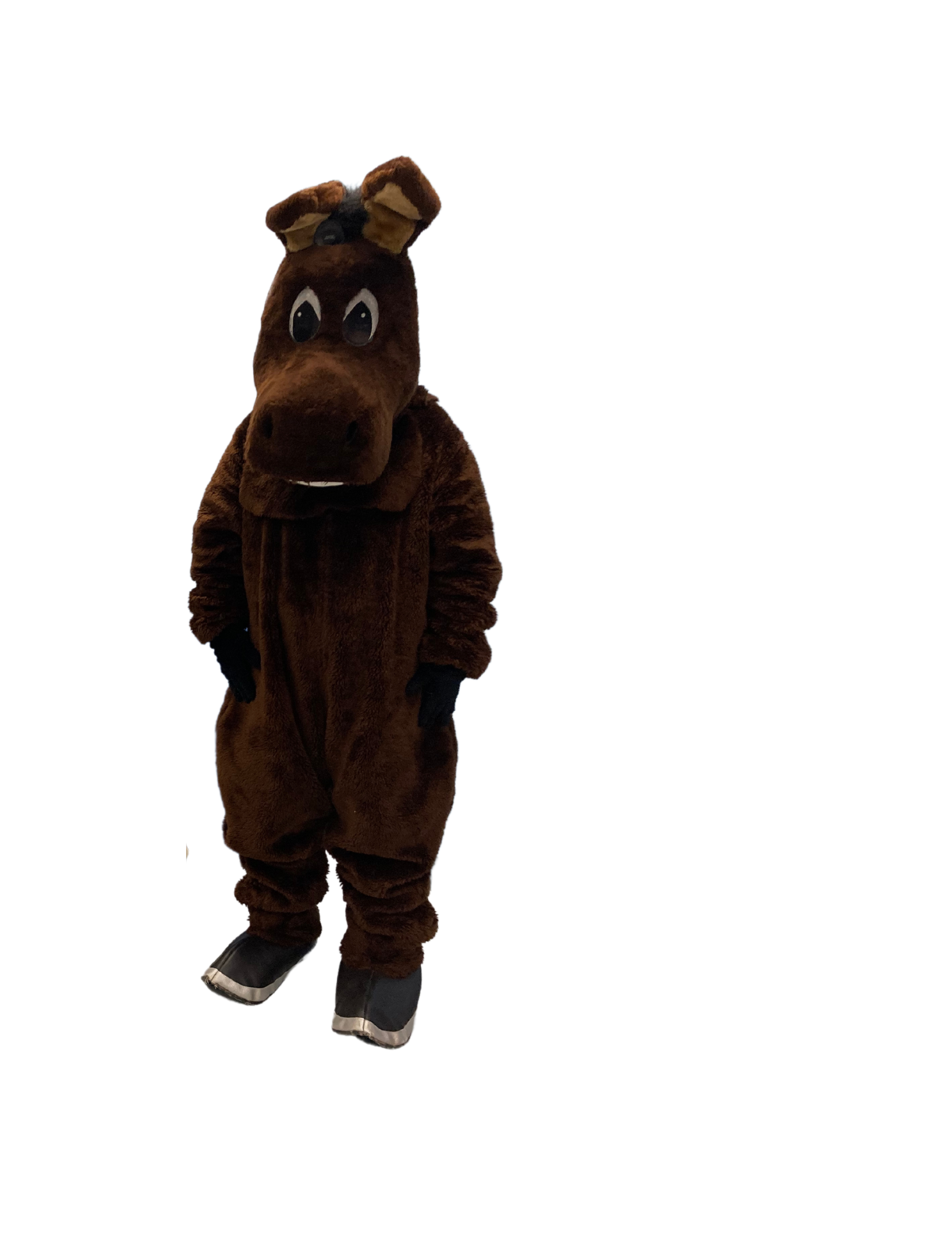 Open & Unimproved— open to the public- not yet enhanced for width, surface type, or accessibility
Open & Improved— open  to the public- meets D&L standards for width, surface material, and accessibility
Future—Not open to public yet- future trail planned
[Speaker Notes: The section you adopt may be one of the first two options here.]
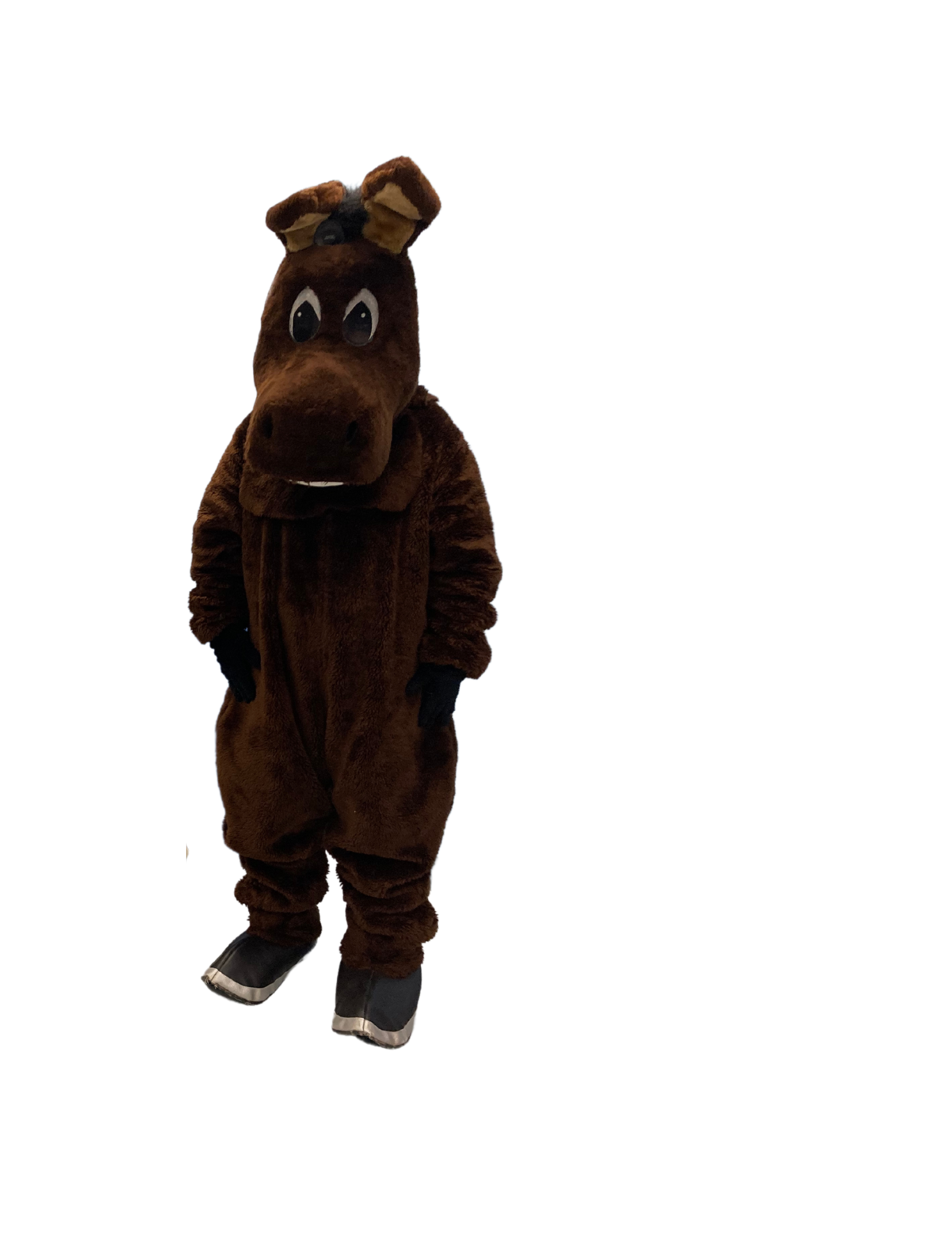 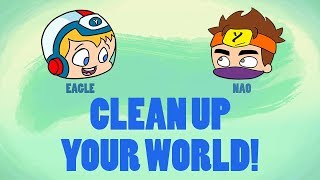 Why Clean Up? Video for younger kids
[Speaker Notes: This is appropriate for younger kids, elementary]
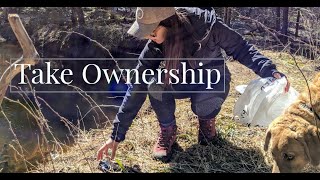 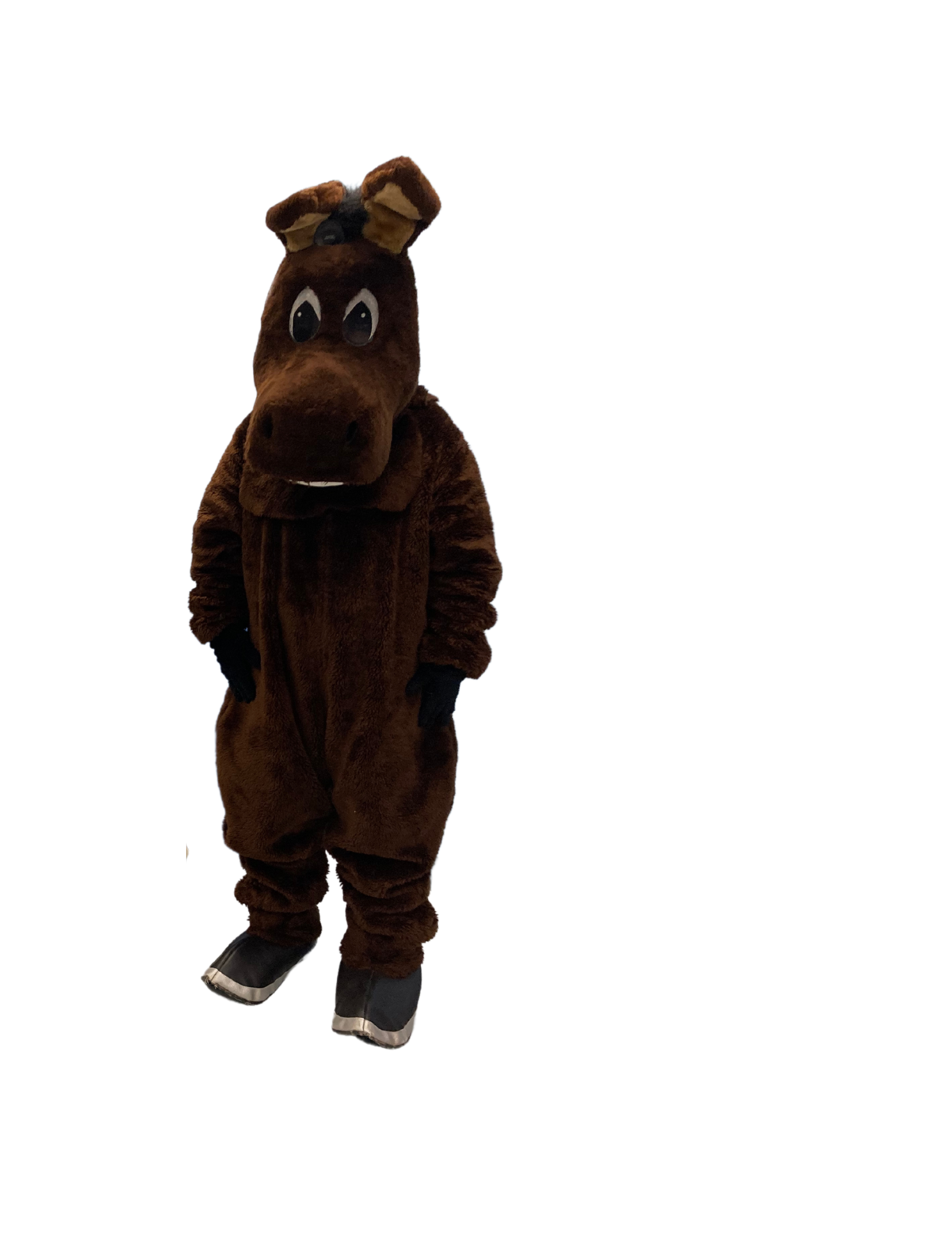 Why Clean Up?
              For Older Students
[Speaker Notes: This is appropriate for any kids from about 4th grade on. Narrated by a teenager.]
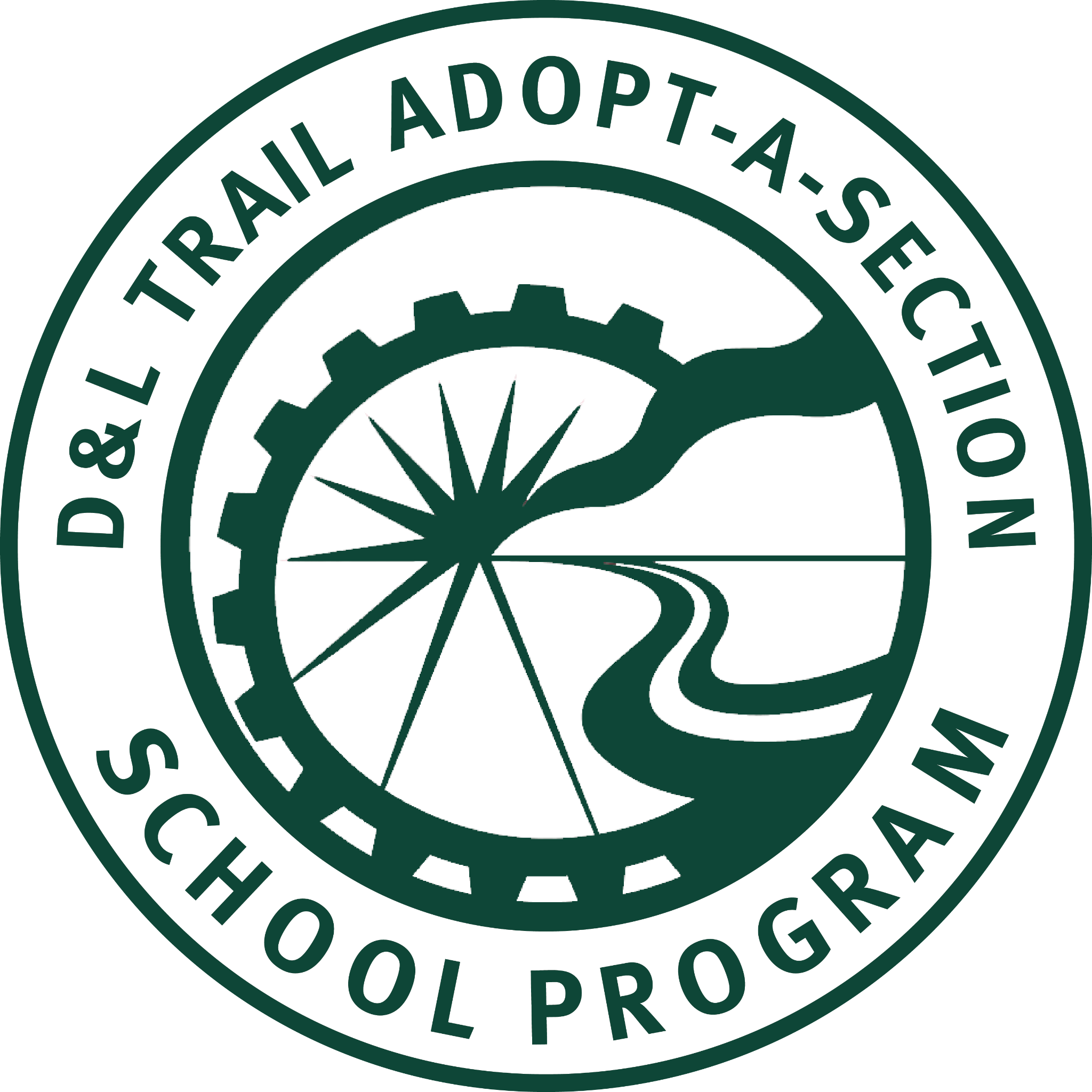 Adopt-A-Section
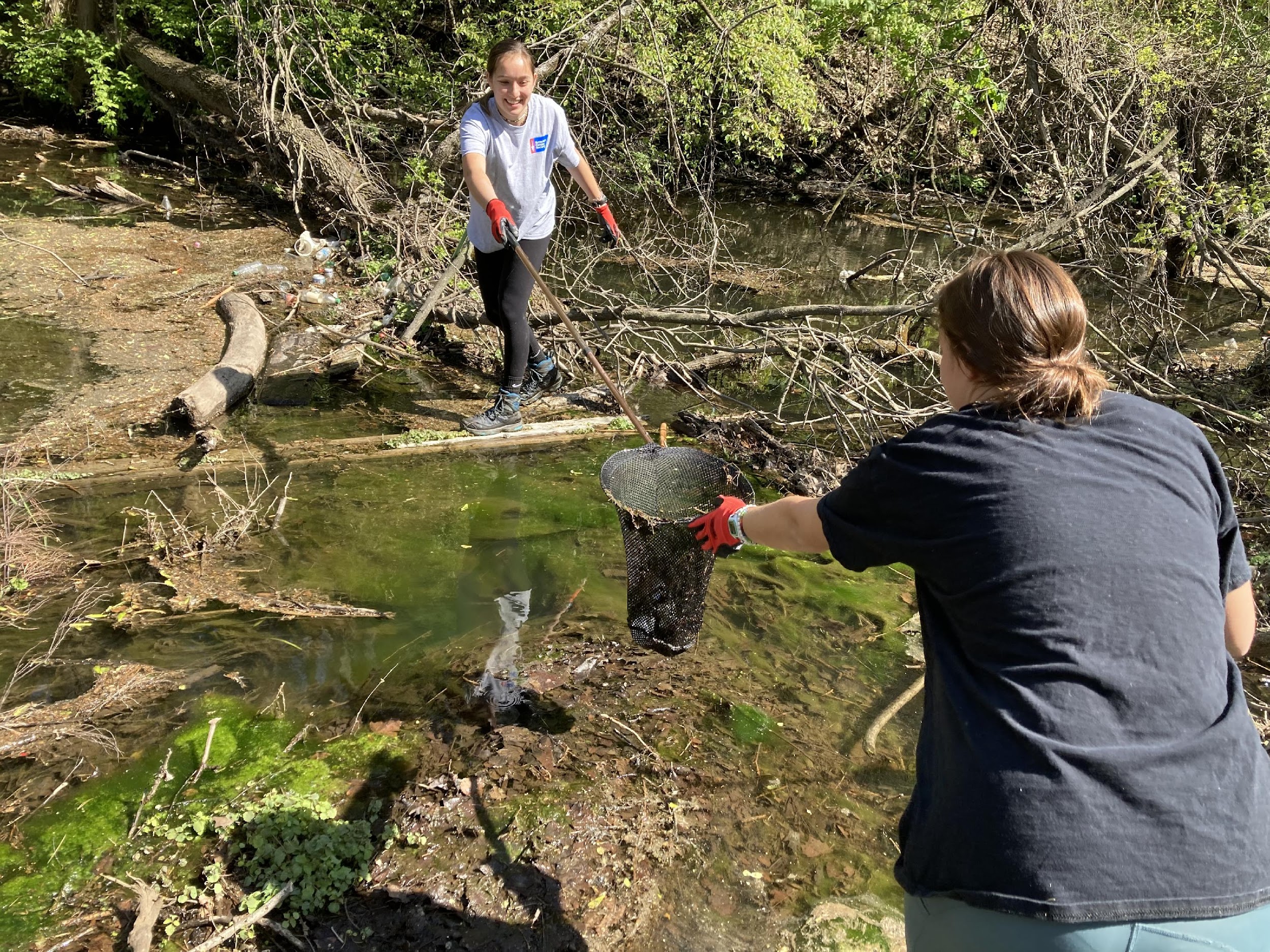 What tasks will you do?
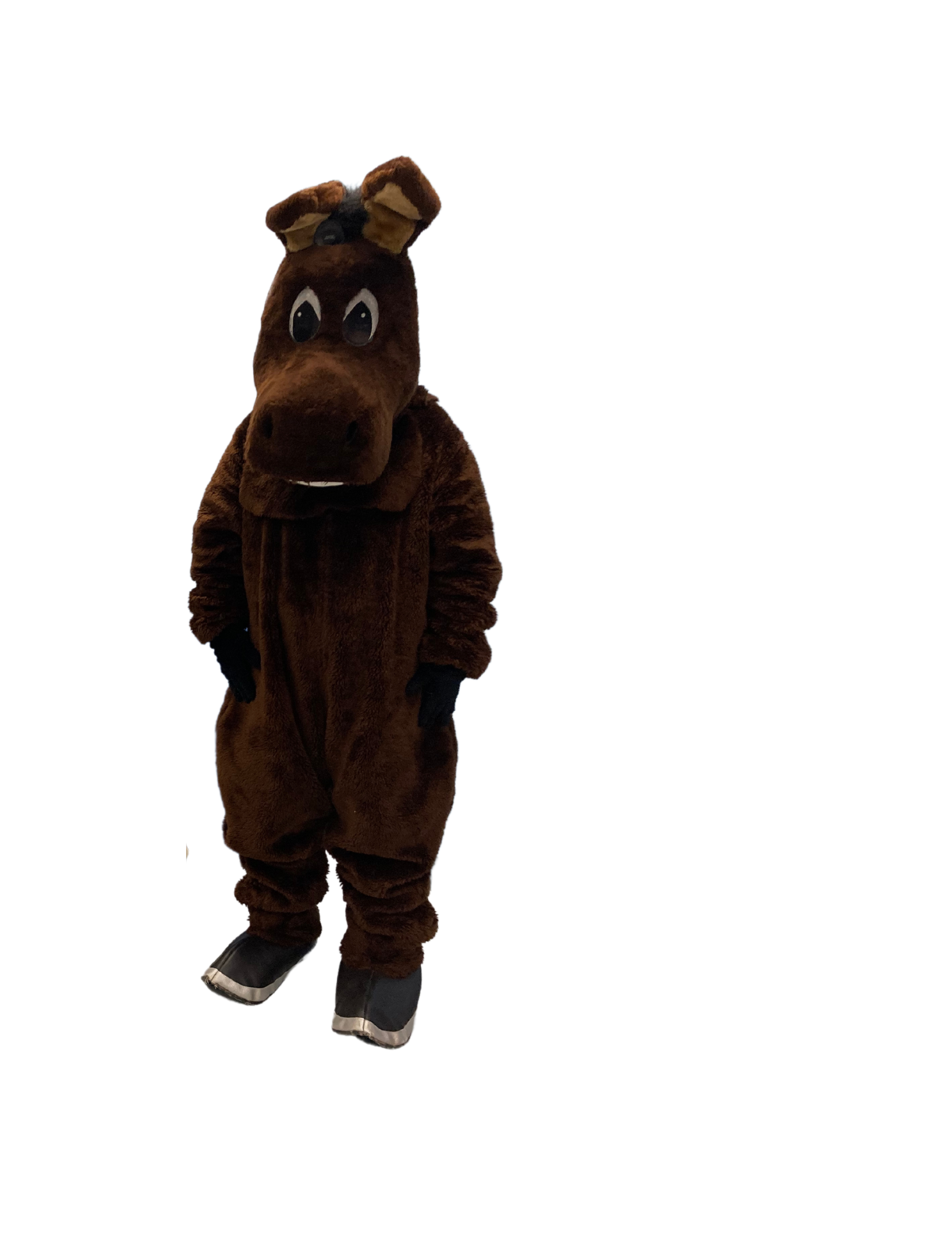 Trash clean up along path

Cleaning of signs

Removal of brush
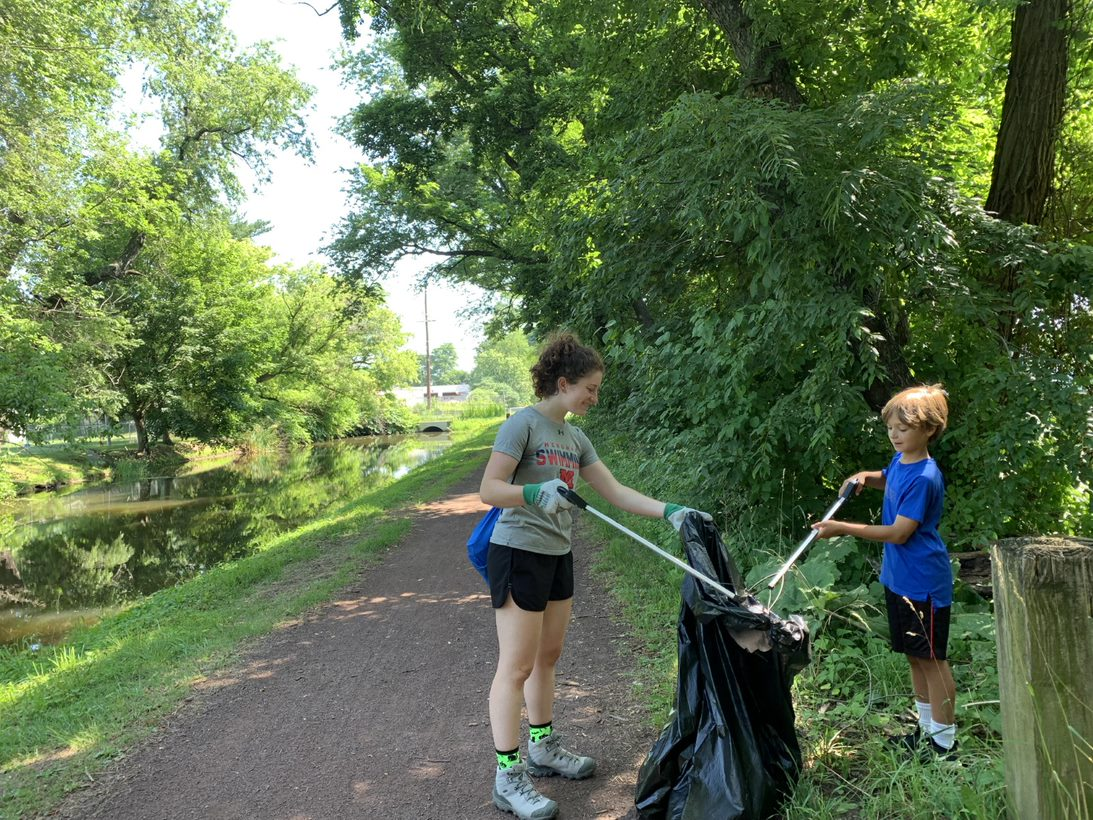 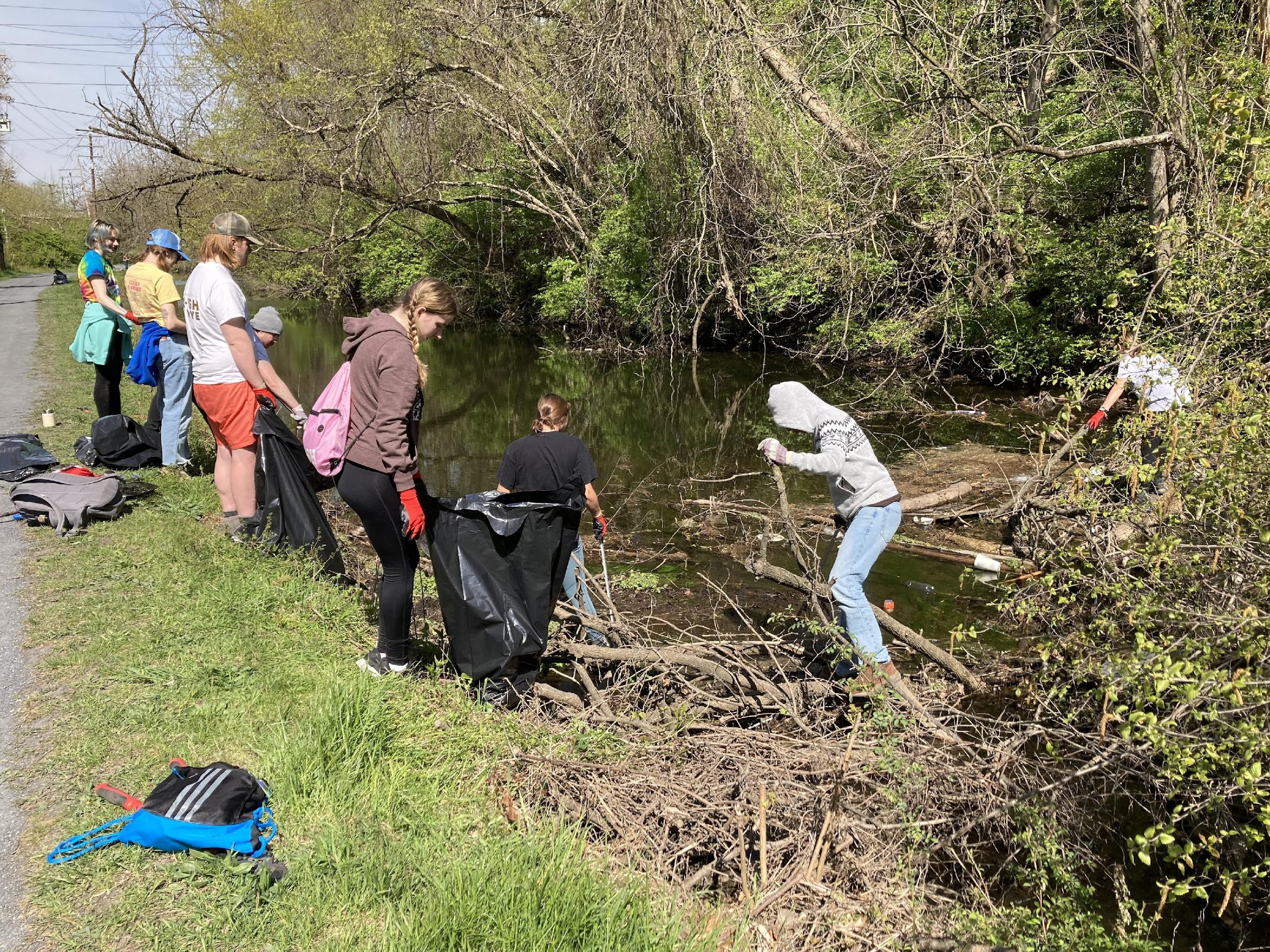 Adopt-A-Section
Have a great day!
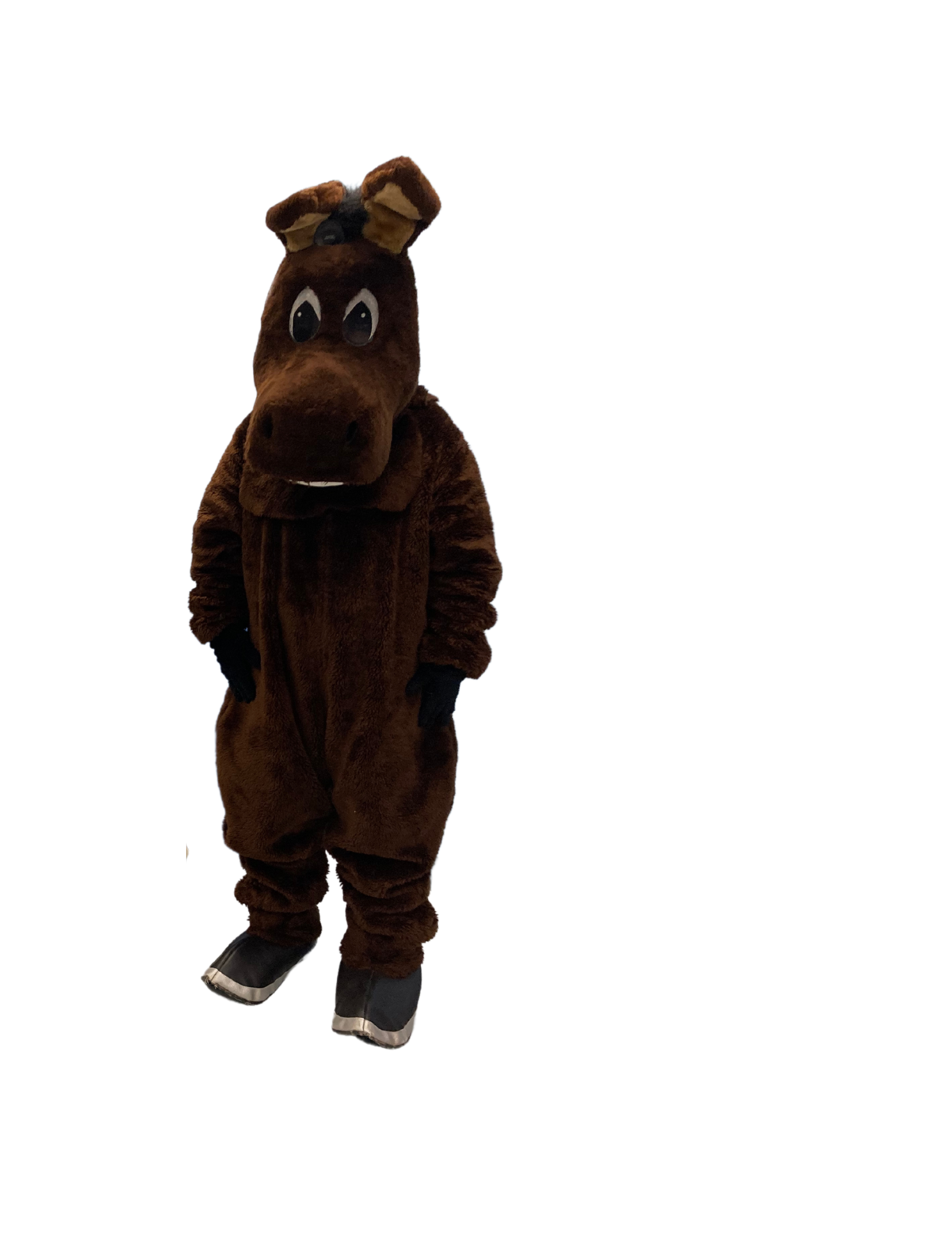 REPRESENTING THE D&L
YOU are a representative of your organization as well as the D&L! Follow proper etiquette and promote it among trail users
Be friendly – a smile, wave, or hello can go a long way.
Be courteous – respect other trail users regardless of their mode, speed or level of skill.
Be predictable – travel in a consistent and predictable manner.
Be careful – be in control and paying attention especially at pinch points or intersections.
Give an audible warning before passing – bells or say on your left. Try not to startle.

Rails to Trails: Share the Trail  https://www.railstotrails.org/experience-trails/share-the-trail/
STUFF!!!!
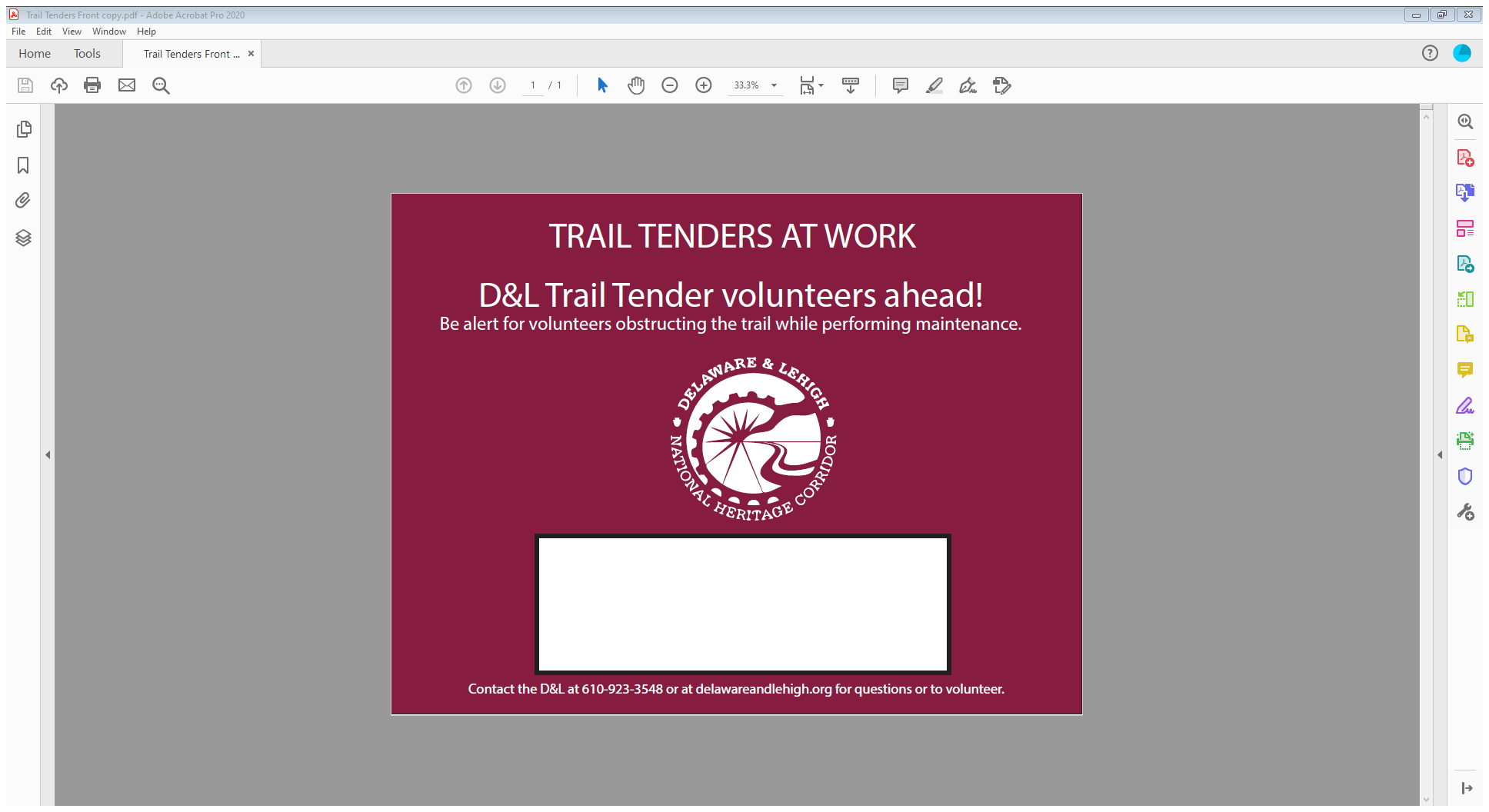 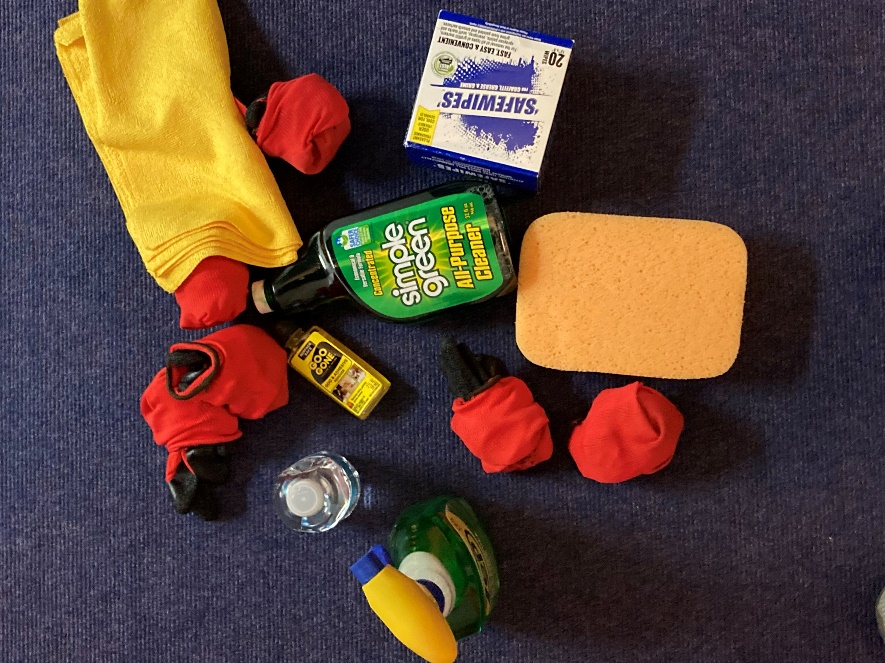 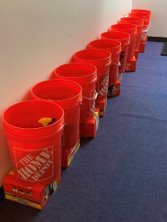 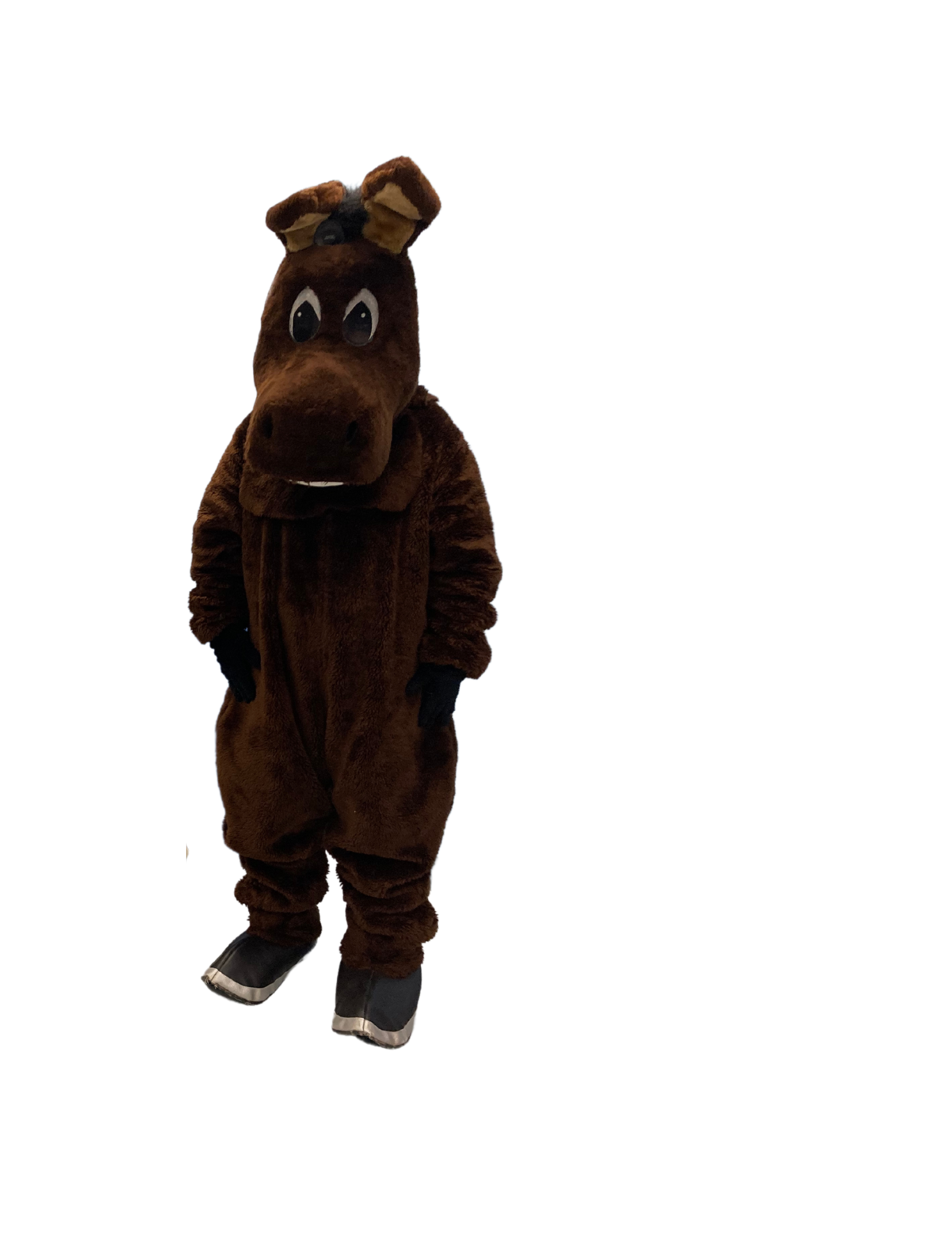 [Speaker Notes: These are the types of things that will be given to you by the DLNHC at or before your first clean up.]